1
Protocol of Apostolic Vestments
The Meaning of Vestments in Today’s Church

Apostle T.L. Elliott, D.Div.
http:// www.tlelliottministries.webs.com/
apostletlelliott30@gmail.com
706-888-7678
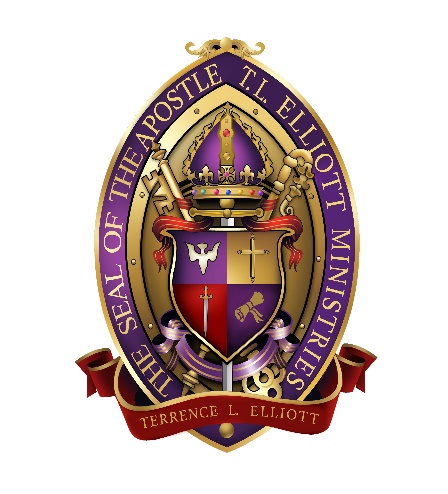 2
Topics Associated with Apostolic Vestments
Ministries/Faiths that practice Apostolic Vesting
Scriptural Definition of Vestments
Scriptural Reasons that support wearing Vestments
Who is responsible for Vestment
What are the original priestly Vestments
What are today’s versions of Vestments
Leaders that wear Clerical/Civic Collars
What are Pastoral and Academic Robes
Apostolic Leadership Colors
Who wears Purple/Red Clergy Shirts
Apostolic Vestments Worn for Communion & Specific Worship Services
Apostolic Vestments Worn for official or Ceremonial Events
3
Ministries/Faiths that Practice Apostolic Vesting
Old Catholic
Roman Catholic
Syrian/Eastern Orthodox
Ethiopian Orthodox
Oriental Orthodox
Anglican
Coptic
Episcopalian
COGIC
Full Gospel
No-Denominational Faiths
4
Scriptural Definitions of Vestment
Lebush: garment apparel (Ps 22:18; 102:26)
Kesuth: covering, concealment (Deu 22:12)
Meltachah: wardrobe, attire (pural) (2Ki 10:22)
Periblaion: mantle (responsibility), covering (Heb 1:12)
Himation: raiment, garment, cloak, mantle (Rev 19:13, 16)
Himatismos: clothing (Matt 27:35; Jn 19:24
5
Scriptural Reasons Supporting Vestments
To carry out the office of the priest (Ex 31:10; 39:41)
Bring glory & beauty to the priest (Ex 28:2, 40)
They are considered Holy Garments by GOD (Lev 8:13; 16:4)
They represent anointing & consecration of a priest in order for them to minister to GOD (Ex 40:13)
Additional Notes:
They are a tradition of the church that symbolize order/organization
They are symbolic of the spirit man that we are reminded to strive and achieve in our spiritual walk
6
Who has ownership/responsibility of Obtaining Vestments
Leaders
Church/Followers
Ex 35;21
Ezra 2:69
Neh 7:70
7
What were the original Priestly Vestments
Scriptural Documentation: Exodus Chapter 28
Breastplate (Choshen): to contain (i.e. Urim & Thummim) as well as tribal stones, v.15
Ephod (Ephod): High priest shoulder piece, v.6,31-32
Robe (Mieyl): coat, garment, mantle, v.4
Broidered Coat (Kethenoth): riders cloak, v.39
Mitre (Mitre): head dress, v.36-37
Bonnet (Migbaah): head covering, v.40
Girdle (Abnet): sash, belt, v.8., 40
8
What are today’s versions of Vestments
Breastplate: Pectoral Cross
Ephod: Rochet
Robe: Cassock
Broidered Coat: Chimire
Bonnet: Zuchetto
Mitre: Mitre
Girdle: Cincture
9
Leaders that wear Civic/Clerical Collars
All Ranks of Clergy:
Apostles
Bishops
Priests
Lay Ministers
Elders
Deacons
10
What are Pastoral & Academic Robes
Pastoral Robes: pulpit or preaching gowns as a result of the Protestant Reformation
Academic/Academia Robes: gowns corresponding to educational degrees:
Bachelors
Masters
Doctoral
11
Apostolic Leadership Colors (to include Civic Shirts)
Purple (also Maroon or Fuchsia): Bishops
Red: Apostles & Archbishops
Blue: Pastors
Black:  All Clergy Leaders
White: All Clergy Leaders
12
Apostolic Vestments for Communion & Specified Worship Services
Amice
Tunic or Alb
Stole
Chasuble
Zucchetto
13
Apostolic Vestments for Official or Ceremonial Events
Cassock
Cincture
Surplice (Servant Leaders)
Rochet
Chimer
Pectoral Cross
Bishop/Apostle Signet Ring
Tippet
Zucchetto
Miter (Bishops)
Cope (Bishops)
Cape (Apostles or Bishops based upon cassock style)
Crosier (Bishops)
14
QUESTIONS?